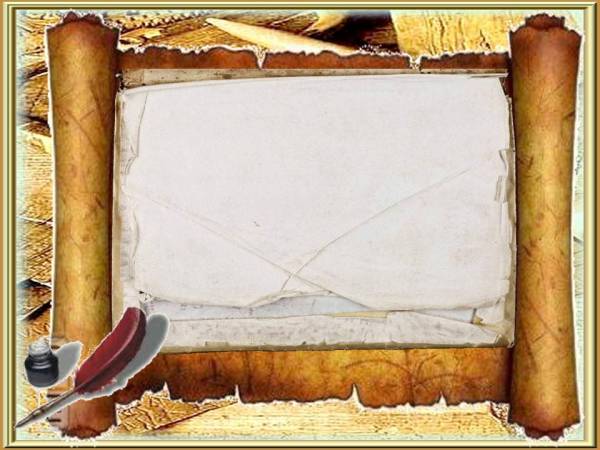 Муниципальное казенное общеобразовательное учреждение
Островского муниципального округа Костромской области
«Островская средняя общеобразовательная школа»
Музей 
истории школы
свидетельство №14905
Островский район, п.Островское
пер.Школьный,д.3
8(49438)27145
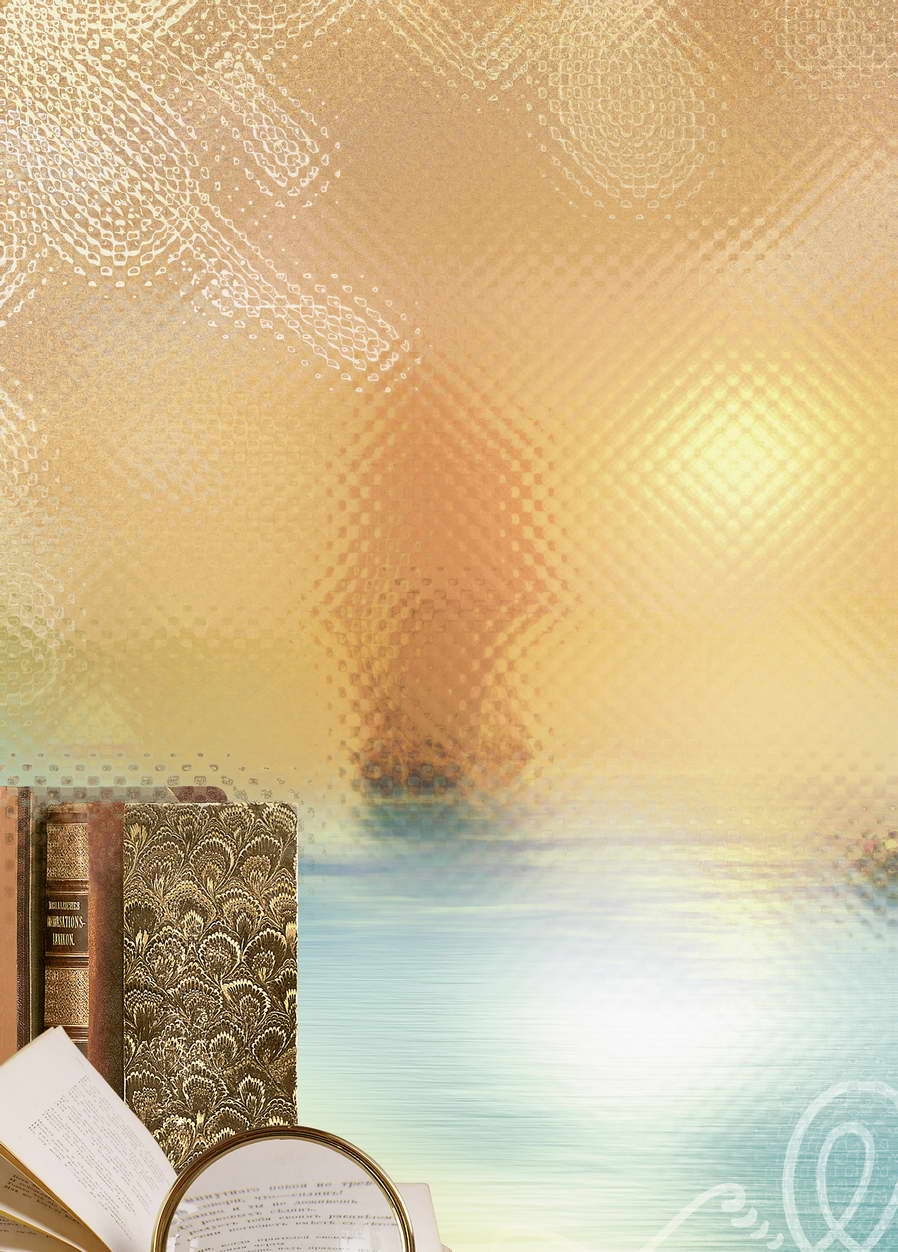 Краткая история музея.
Подготовка помещения для музея истории школы,  сбор материалов и создание музейных экспозиций стартовала в школе  с 2005 года. 
12 апреля 2013 года музей зарегистрирован ОГКОУ ДОД «КОЦДЮТиЭ «Чудь», свидетельство №14905. 
В 2022 году музей получил сертификат о регистрации на Портале школьных музеев РФ (https://tcdtk.ru/museums).
Руководитель музея – Белова Зоя Владимировна, учитель истории и обществознания
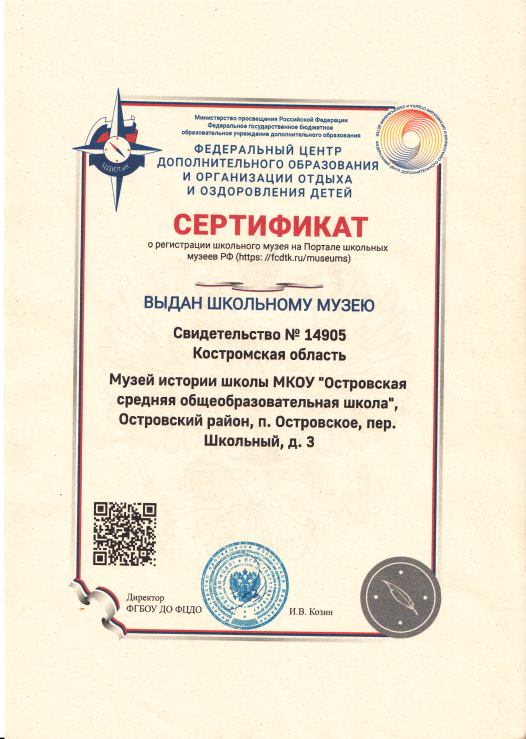 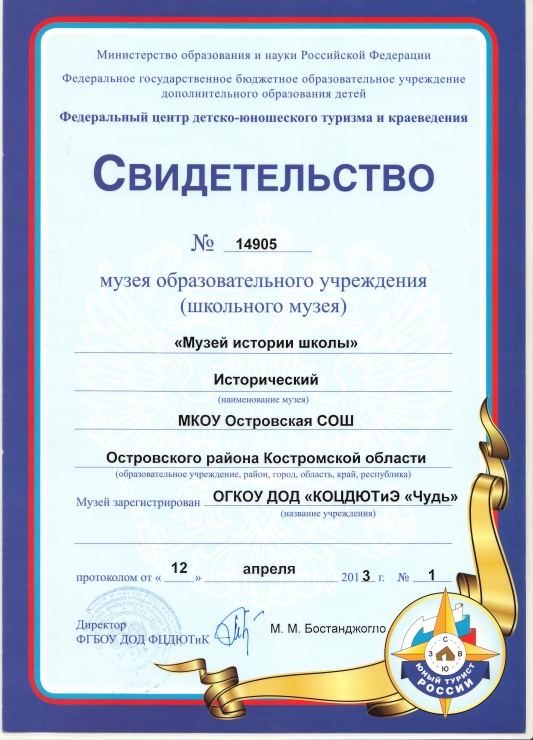 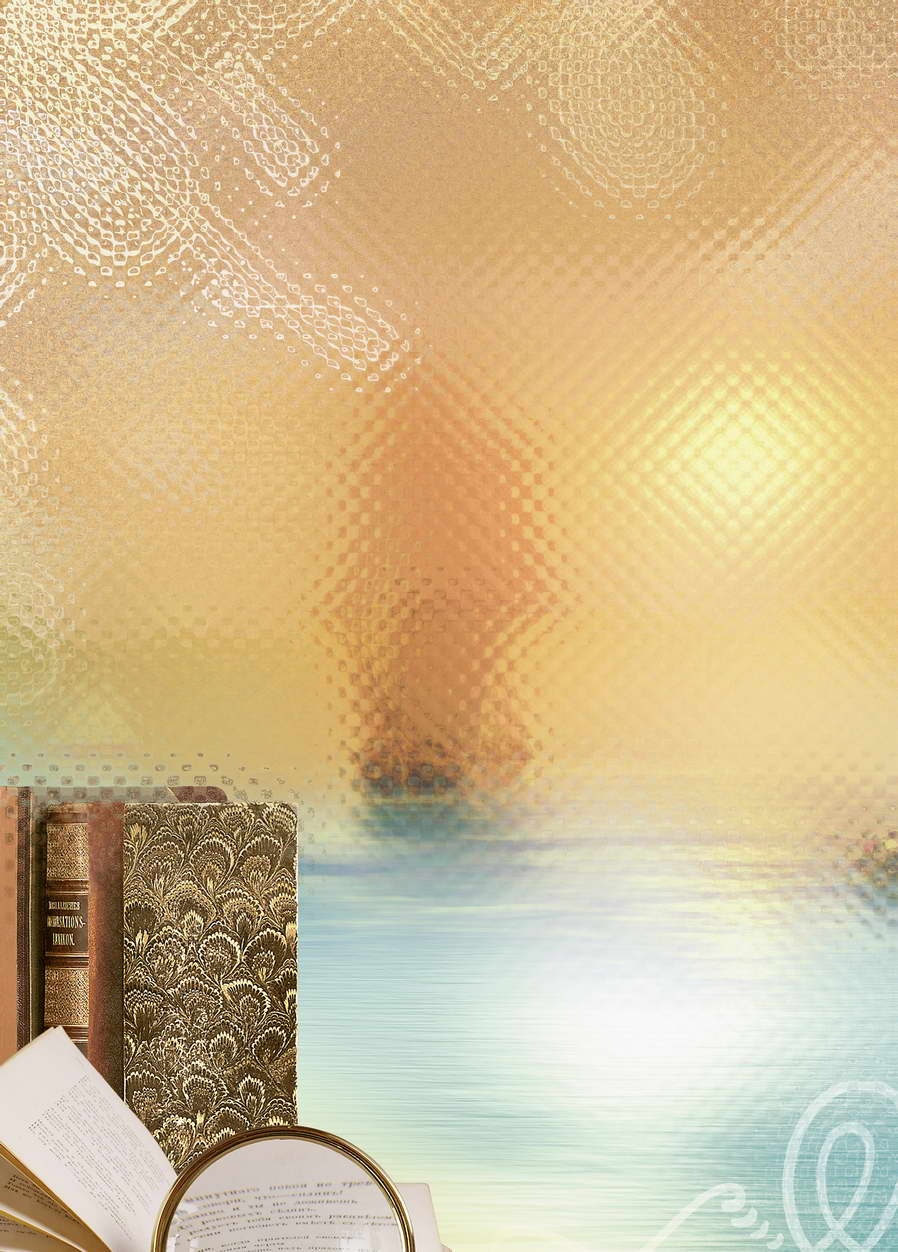 2012 год –опыт работы музея представлен на межрегиональном семинаре «Современное дополнительное образование детей – территория перспективного и безопасного детства»
2020 год –музей участник конкурса «Лучший школьный музей/комната/уголок памяти Великой Отечественной войны» ;
- Участник регионального  этапа Всероссийского конкурса
исследовательских краеведческих работ обучающихся
«Отечество»
2023 год –призеры регионального конкурса «Человек труда Костромской области: посвящение педагогам и наставникам» (3 работы)
Цель работы школьного музея: 
формирование у обучающихся мотивации к сохранению традиций школы, способствующих воспитанию у учащихся патриотизма и любви к Родине и родному краю.
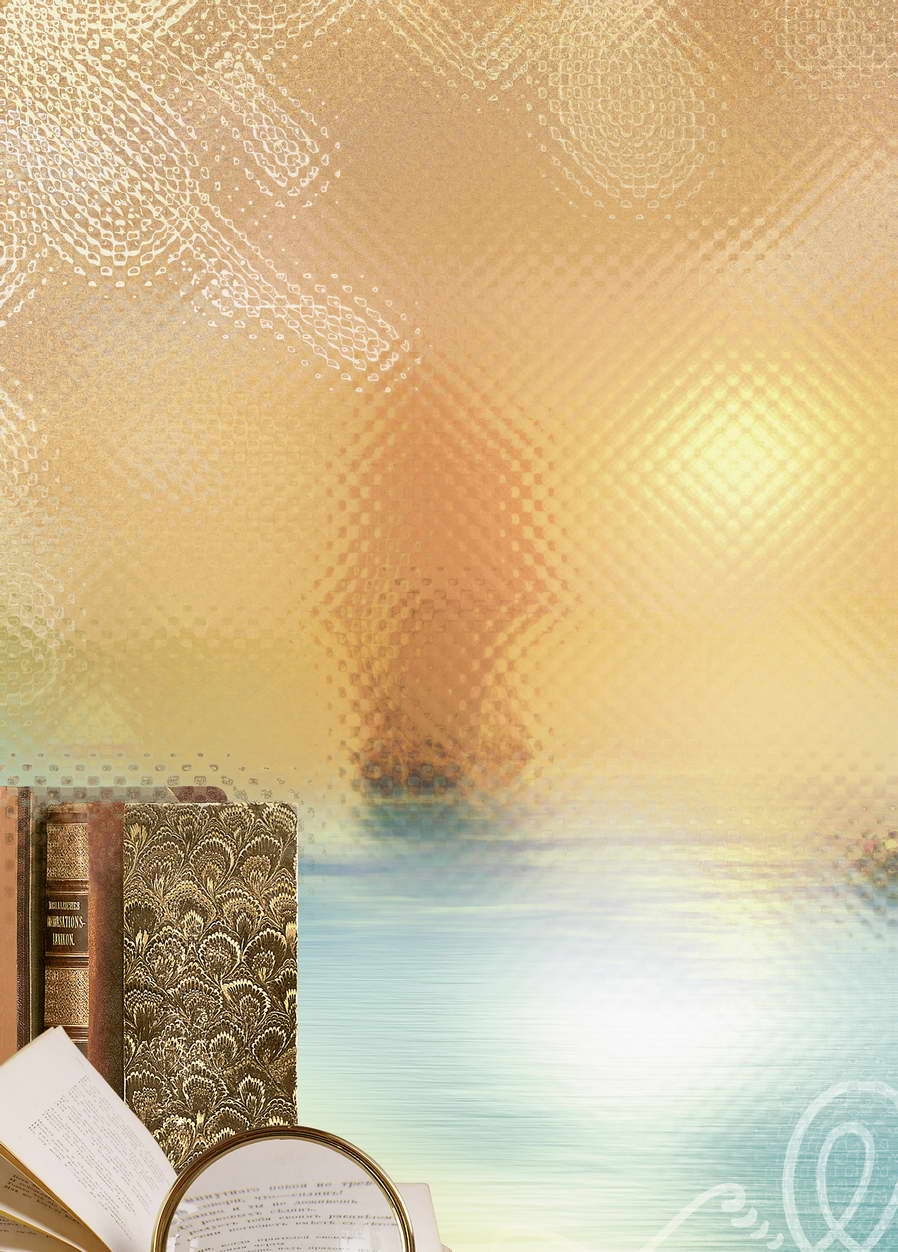 Экспозиции школьного музея
Разделы: 
Летопись школьной истории                              Учеба и труд рядом идут
Детская организация в школе                             Глава школьной семьи
Учитель перед именем твоим…                        Золотые и серебряные медалисты 
От школьной доски на фронт.                  Наши выпускники на службе Отечеству.
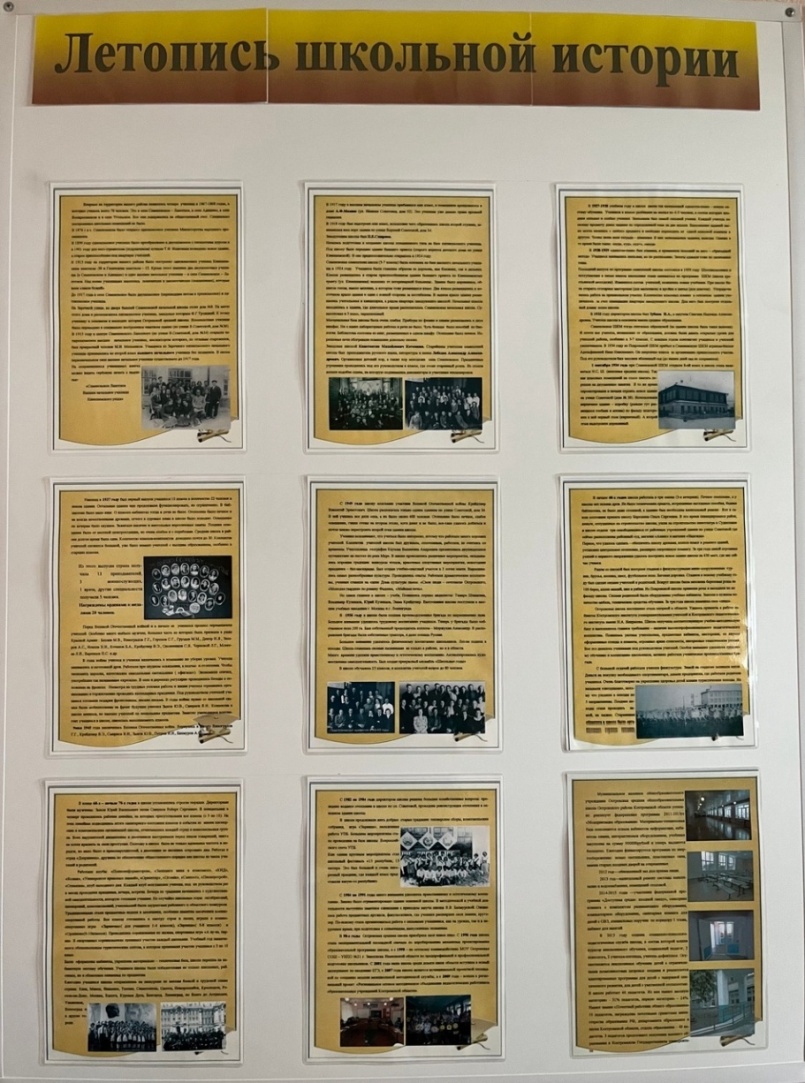 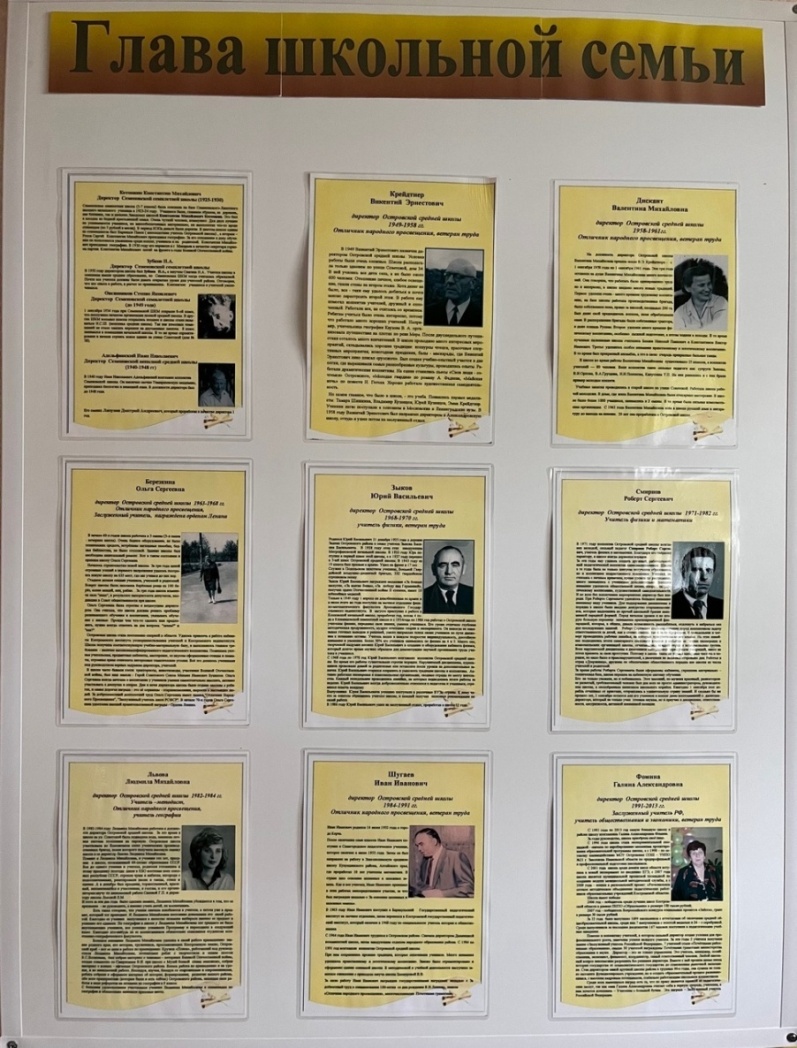 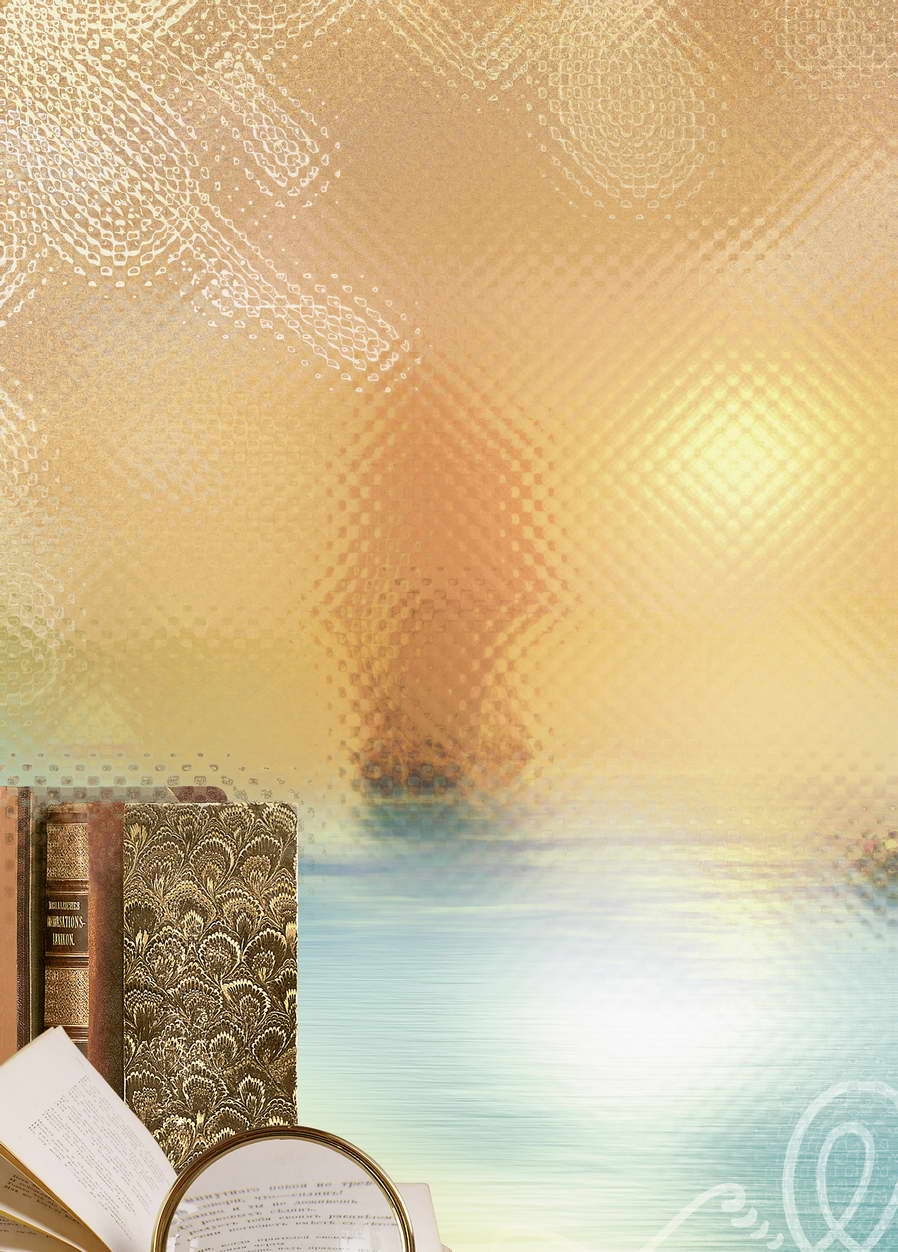 Экспозиции школьного музея
(стенды)
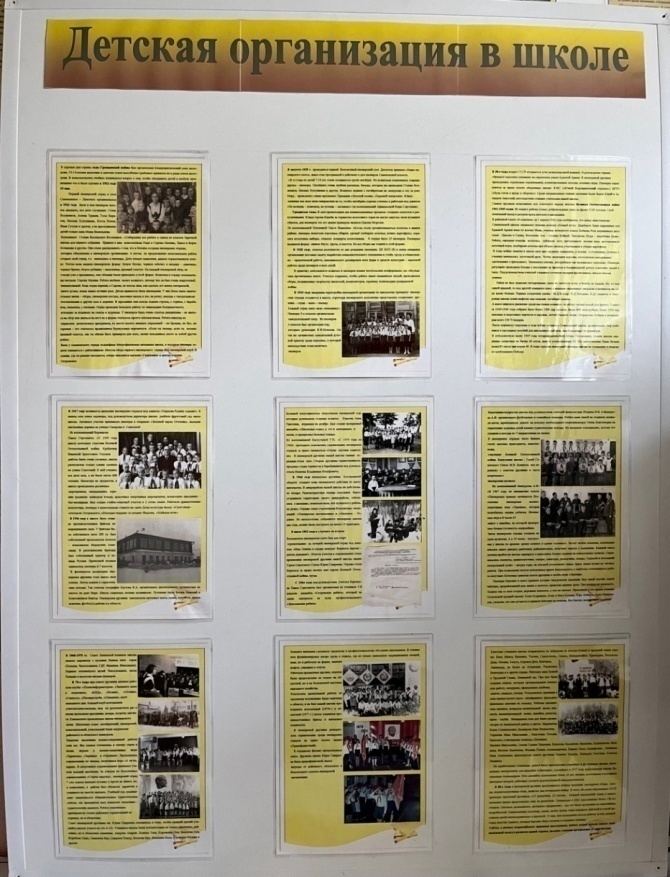 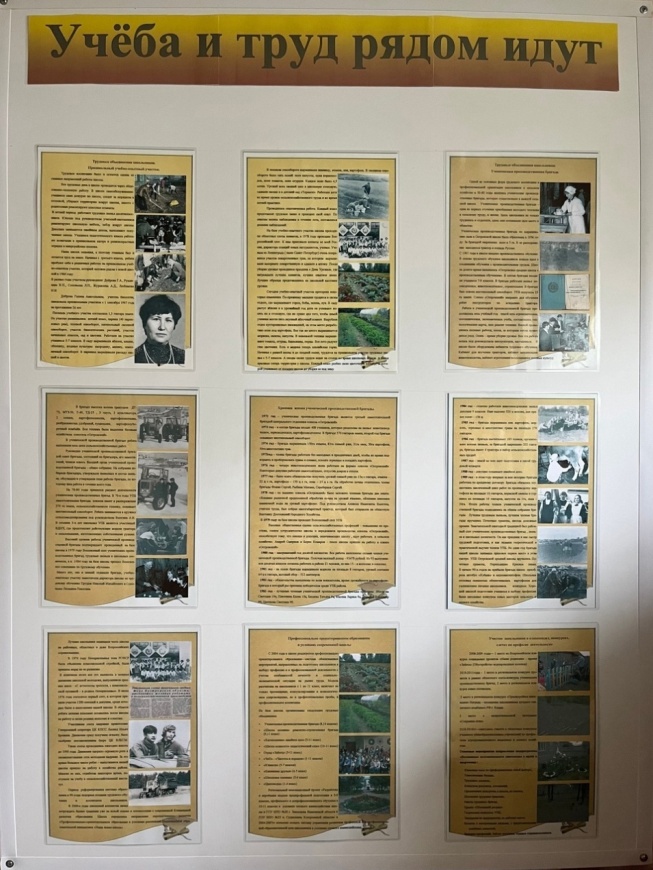 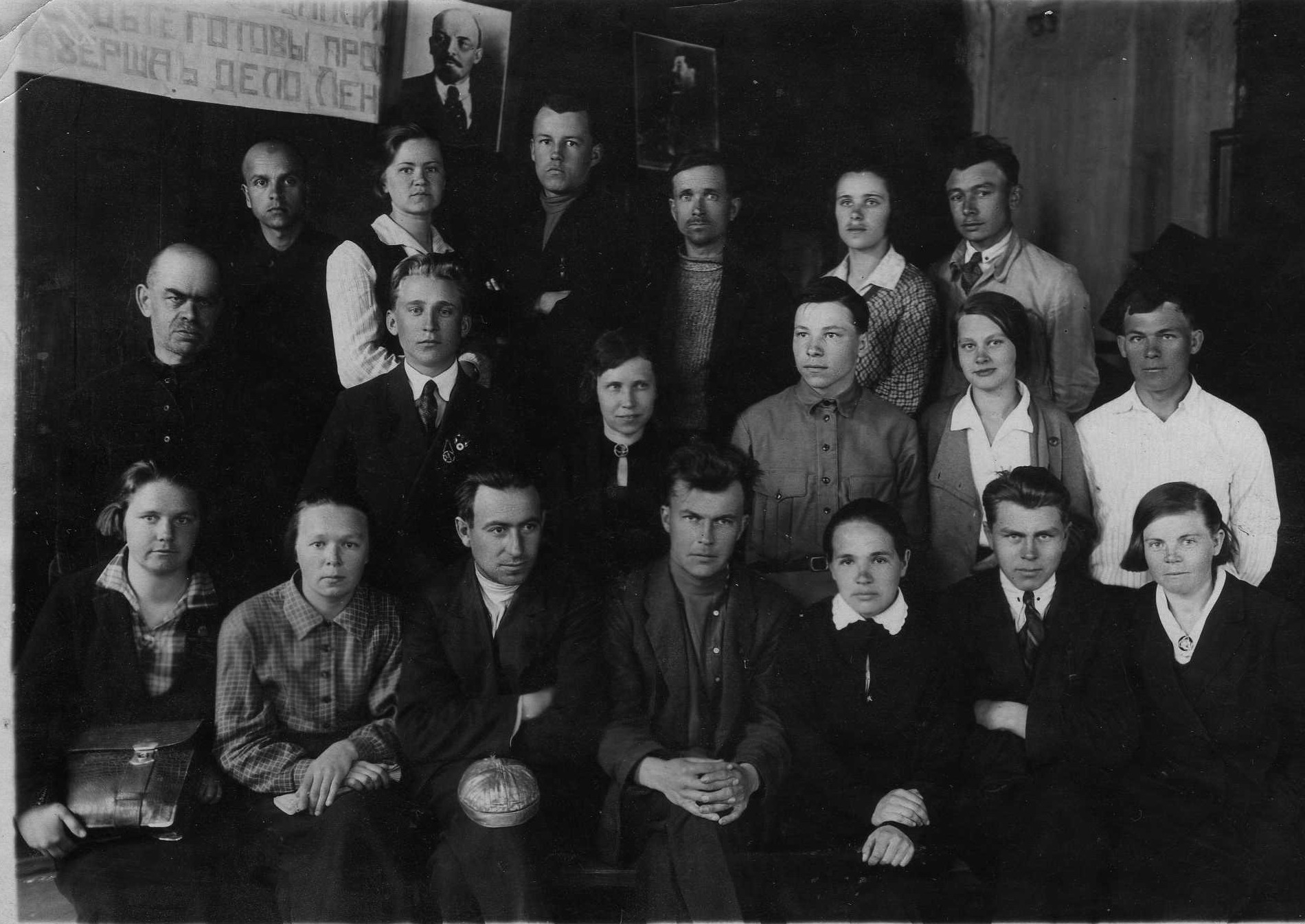 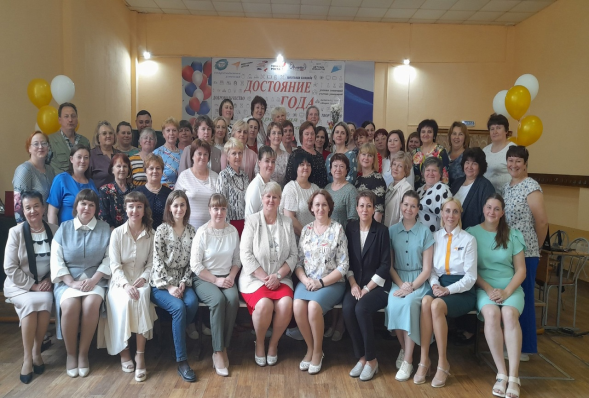 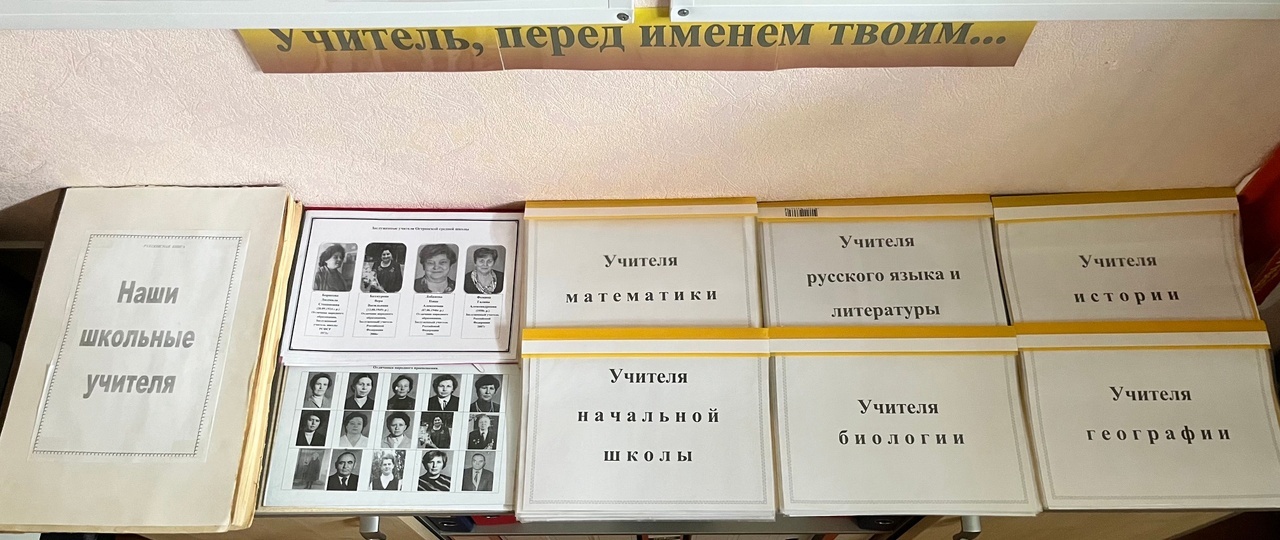 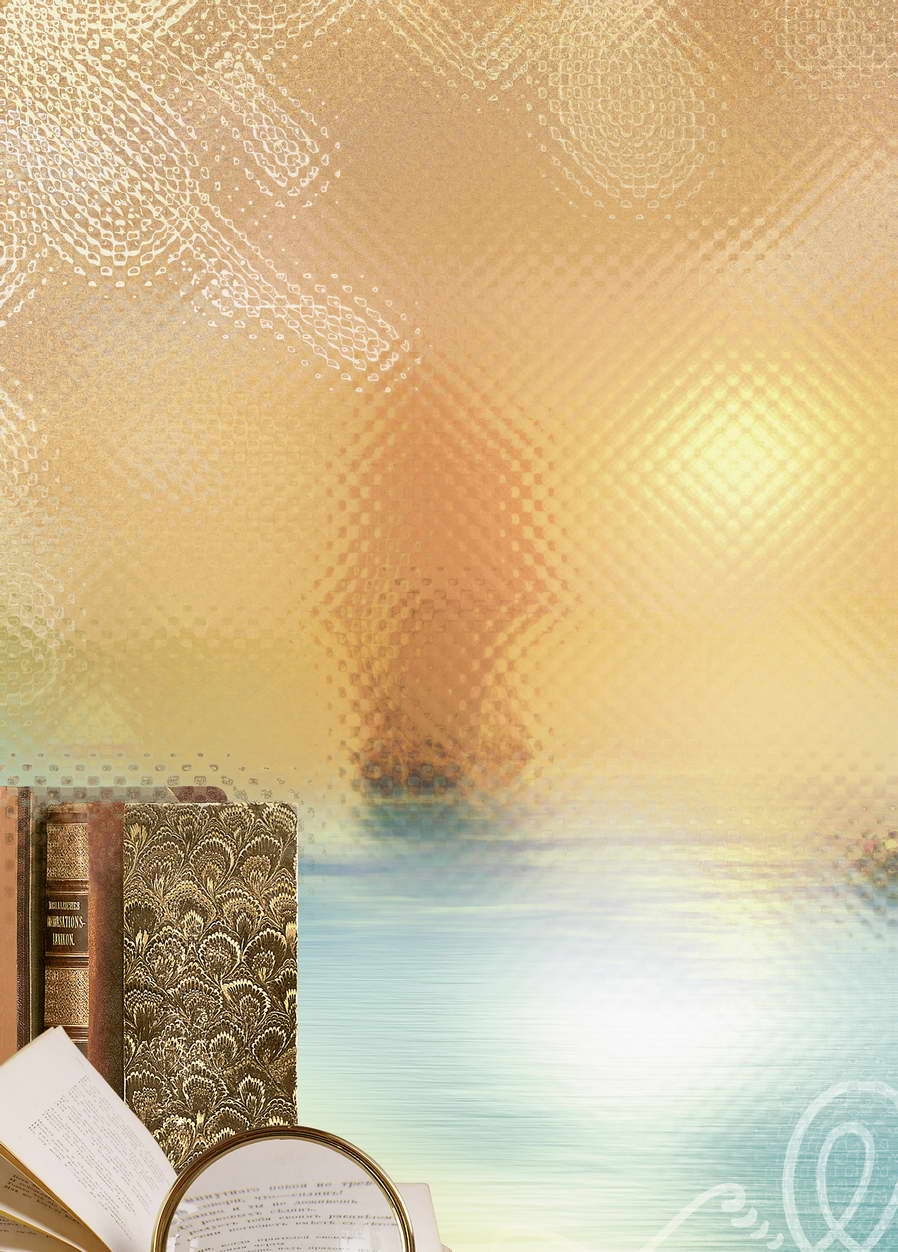 Экспозиции школьного музея
(альбомы)
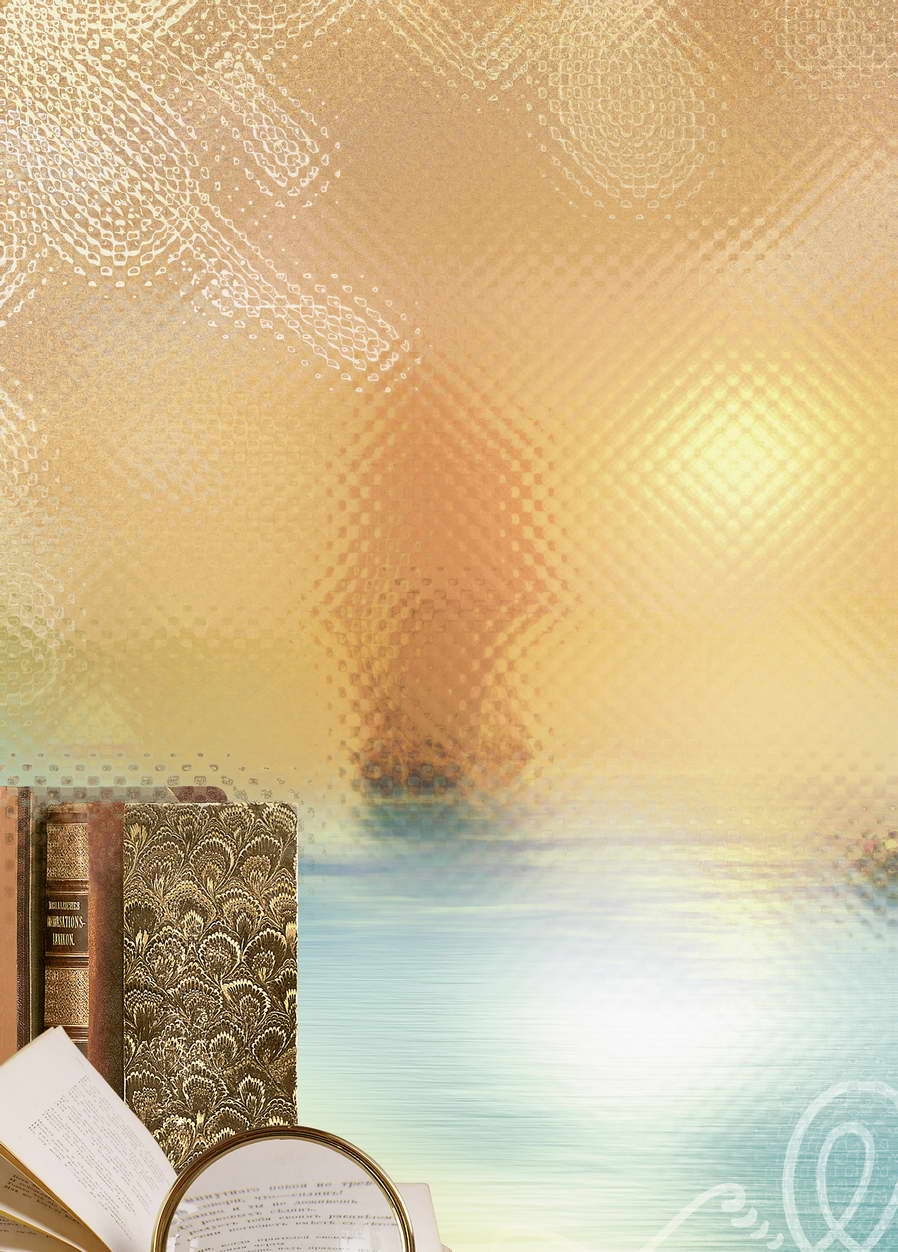 Обеспечение учета и сохранности экспонатов музея
Музей располагается на 3 этаже школы в теплом, светлом помещении общей площадью 15 кв.м. 
Окна выходят на северную сторону.  
Цветовое оформление музея выдержано в светлых тонах. 
Окна закрыты пластиковыми шторами-жалюзи без проникновения 
яркого солнечного света, лишней пыли. 
Экспонаты располагаются на витринах, в шкафах  и на стеллажах. 
Учет экспонатов музея ведется в инвентарных книгах основного и вспомогательного фондов.
В музее есть компьютер, нетбук, принтер и сканер.
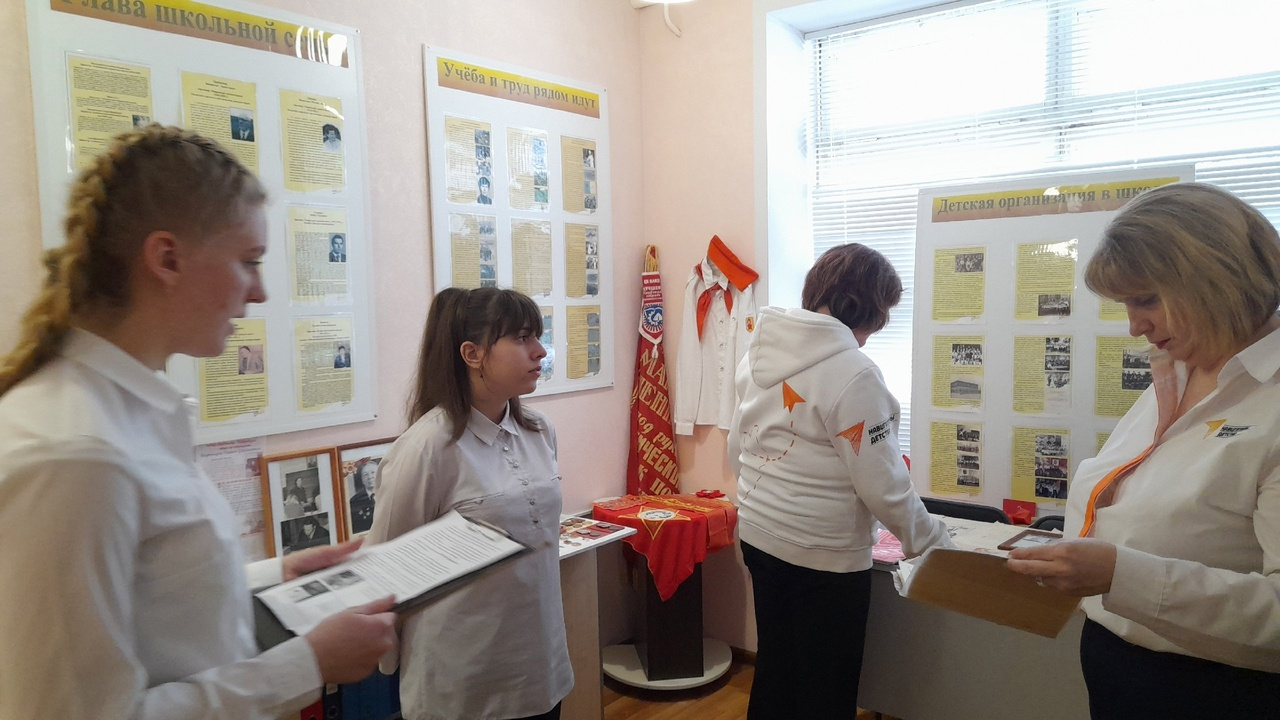 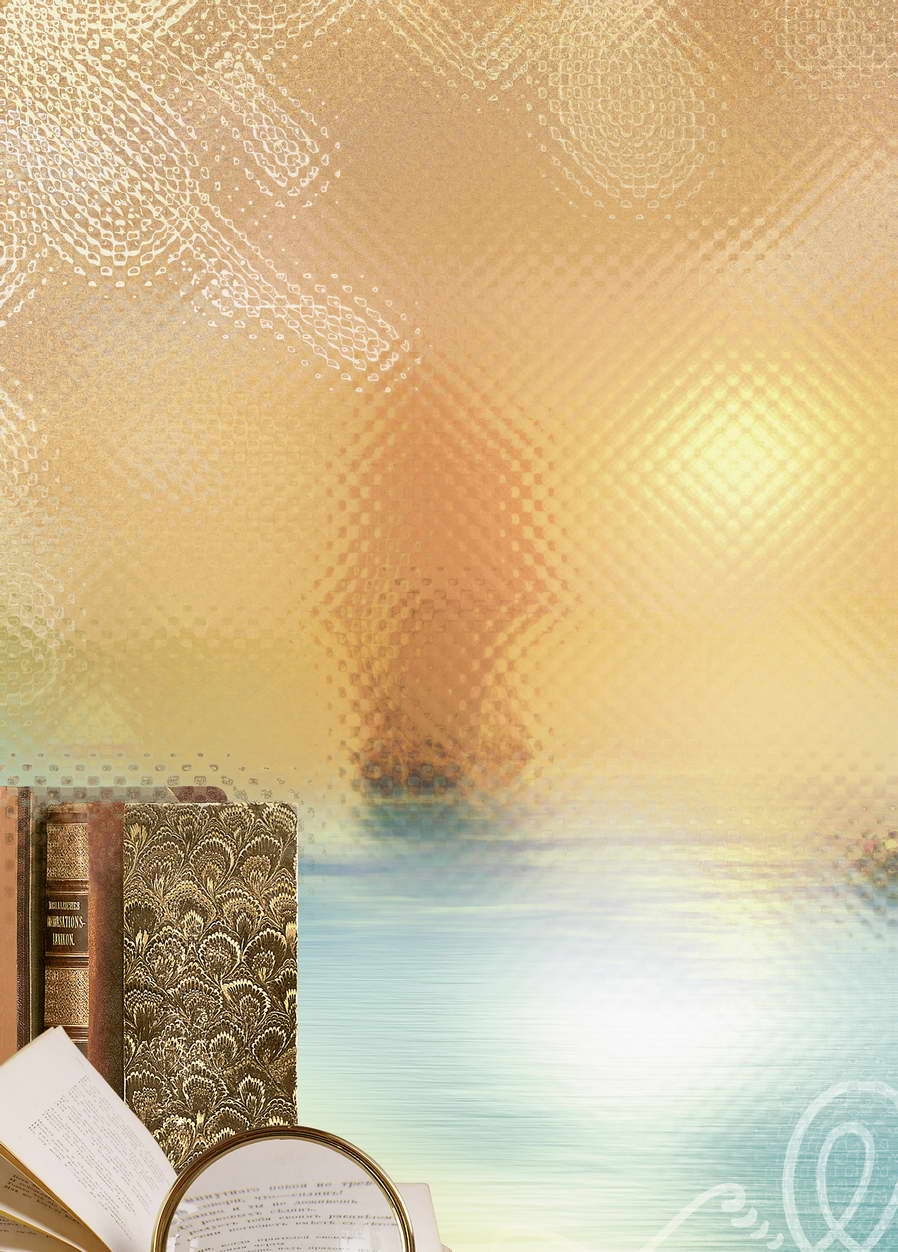 Использование музея в образовательном процессе, экскурсионной и просветительской работе, при проведении мероприятий.
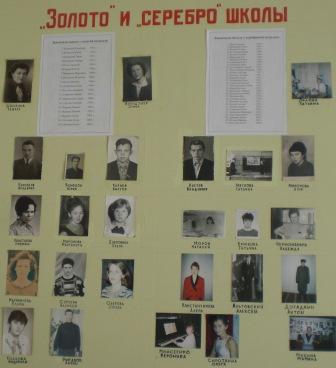 Экскурсионная работа строится на основе фонда музея. Разработаны материалы к школьным мероприятиям и экскурсиям:
Школьная летопись
Школа начинается с директора
Наши школьные учителя
Эстафета поколений выпускников
Золотые и серебряные медалисты
Учеба и труд рядом идут
Наша детская организация
Мы хотим всем рекордам…
Подвиг героя
О героях былых времен
Наши выпускники на службе Отечеству (об участниках СВО) 
Формы работы: Уроки мужества; Дни воинской славы; Тематические беседы; Классные часы; Встречи с ветеранами и участниками боевых действий.
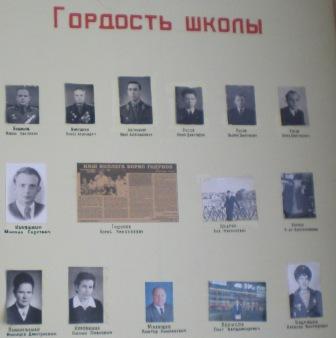 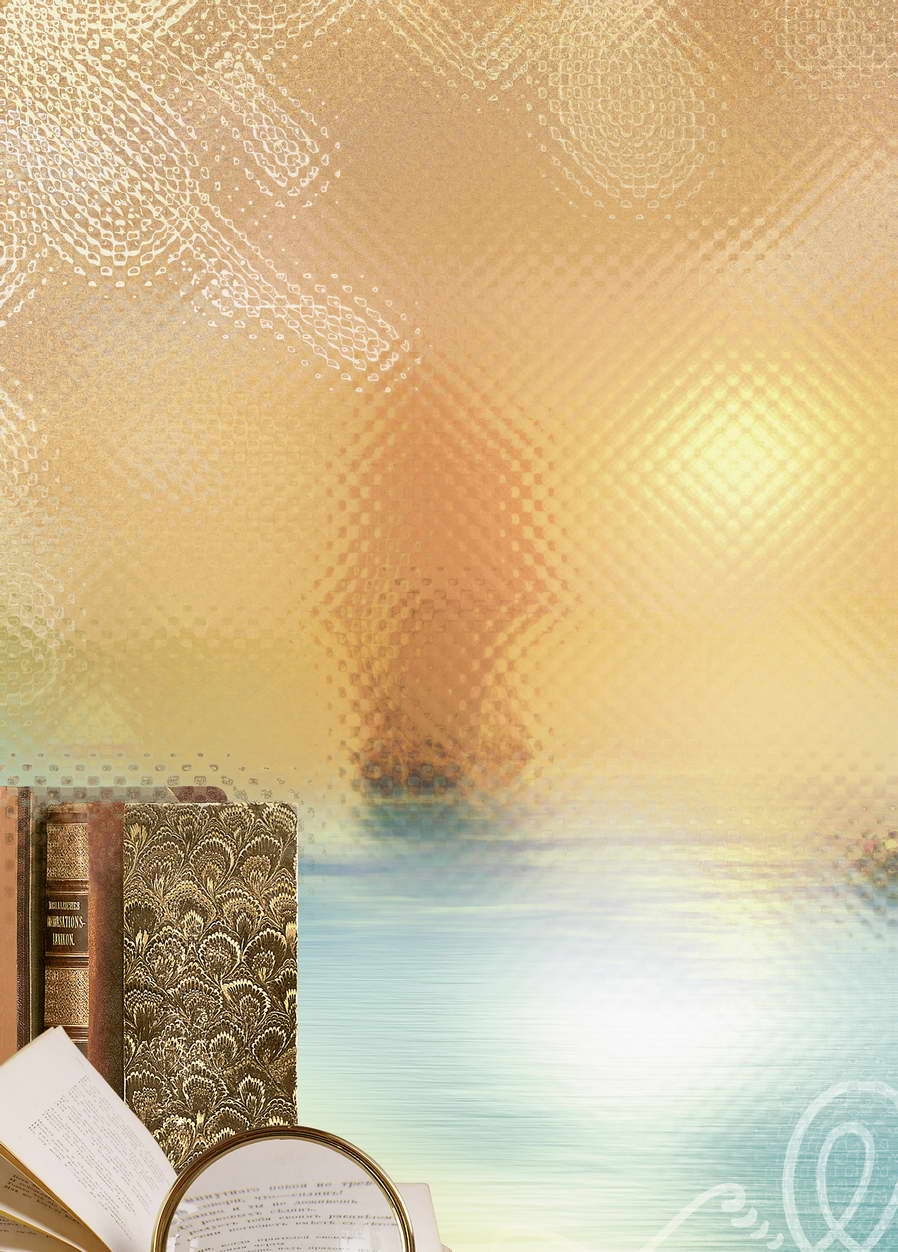 Наличие материалов, отражающих деятельность музея в средствах массовой информации.
Материал нашего музея имеет постоянный выход на страницы районной газеты «Островские вести».  
Актив школьного музея познакомил читателей районной газеты  с биографиями   учителей-ветеранов: Добровой Г.А., Громовой Р.А., Мариничевой Р.И., 
Шугаевой Р.А., Коровкиной Г.П., Бахмуровой В.В., Виноградовой А.А. 
В 2023 году предоставлен материал в Книгу трудовой славы области о тружениках тыла, бывших учителях школы: Дискант В.М., Каузовой  В.А., Смирновой П.В., Богомоловой В.П. 
                                        Музей считает своим долгом, учителям, покинувшим  
                                          земной  мир, помещать некрологи в районной газете с 
                                          краткими биографическими данными и отзывами    
                                          выпускников об их работе: 
                                          Петраш Л.А., Андреева К.П., Ячменева Т.Н., Львова Л.М.,
                                          Капустина Т.П., Лобанова Н.А., Калязимова Г.П.
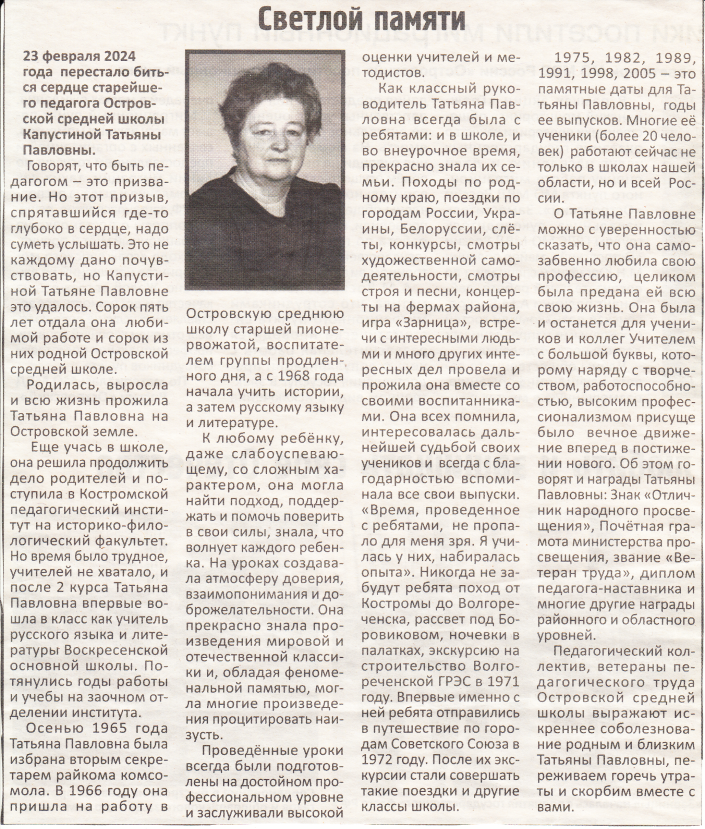 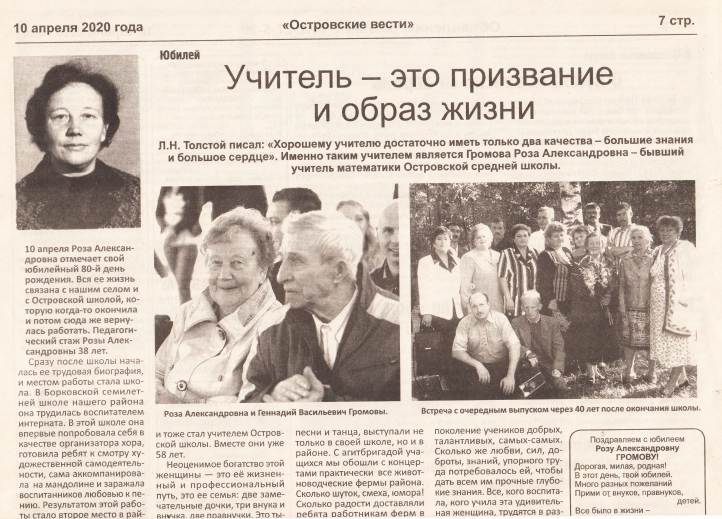 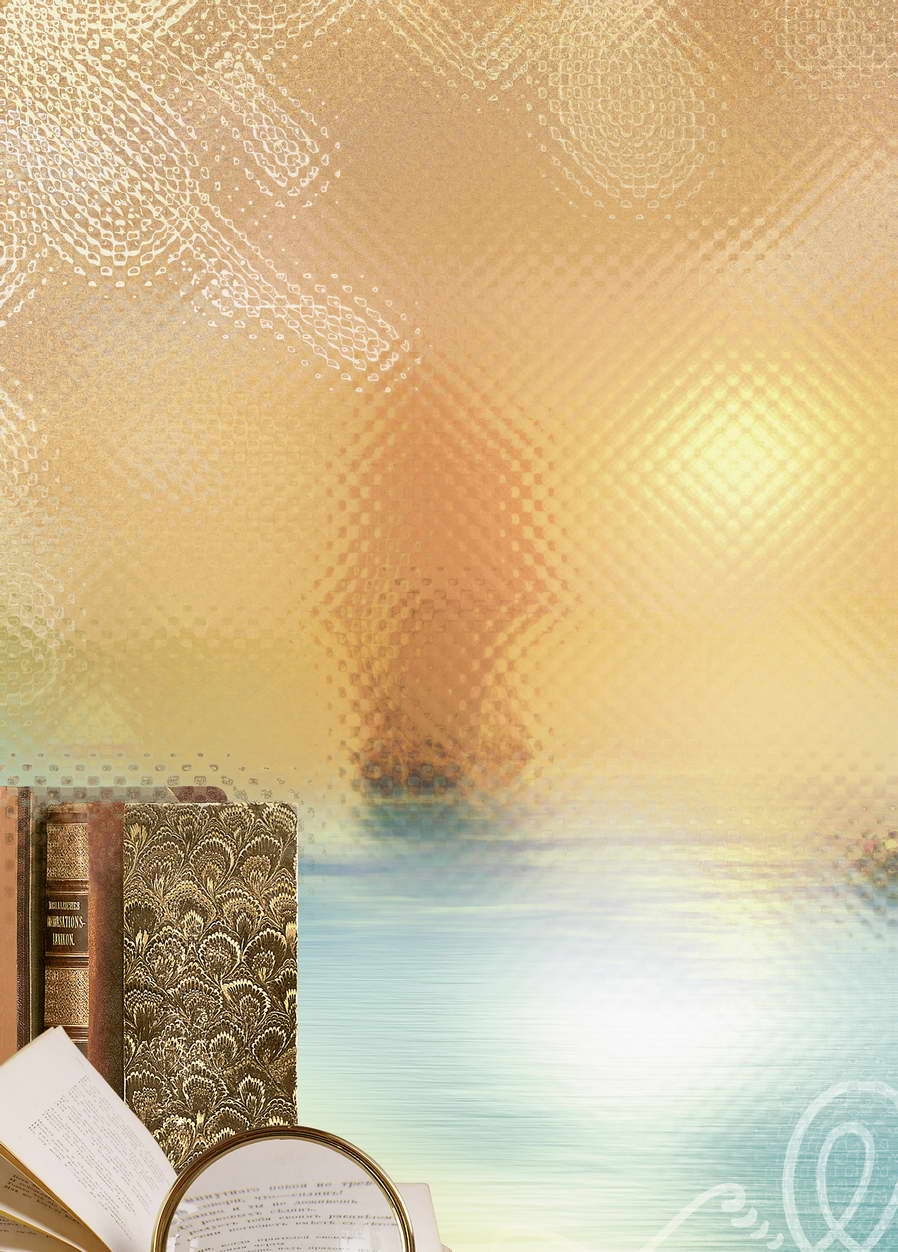 Методическая работа, проводимая на базе музея.
Методическая работа способствует совершенствованию организаций работы педагогического коллектива школы и включает: 
1. Вопросы по реализации Стратегии развития воспитания в Российской Феде рации на период до 2025 года; 
2. Информационно–методическое обеспечение работы классных руководителей по патриотическому воспитанию учащихся; 
3. Взаимодействие с педагогами-исследователями по подготовке исследовательских работ на муниципальные и региональные  конкурсы.
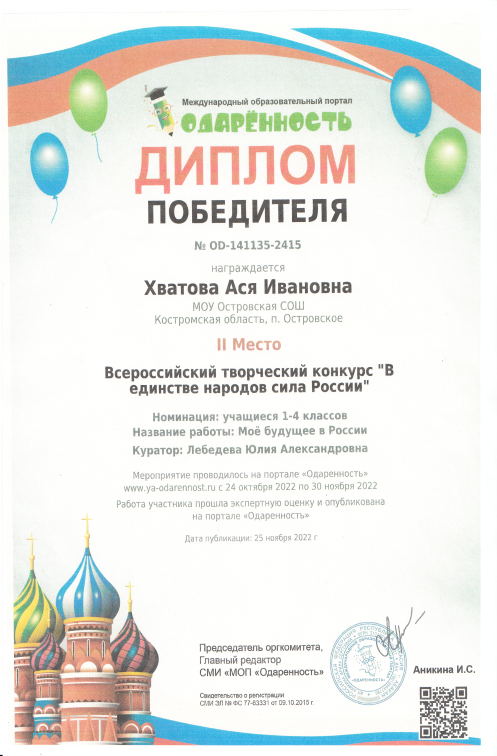 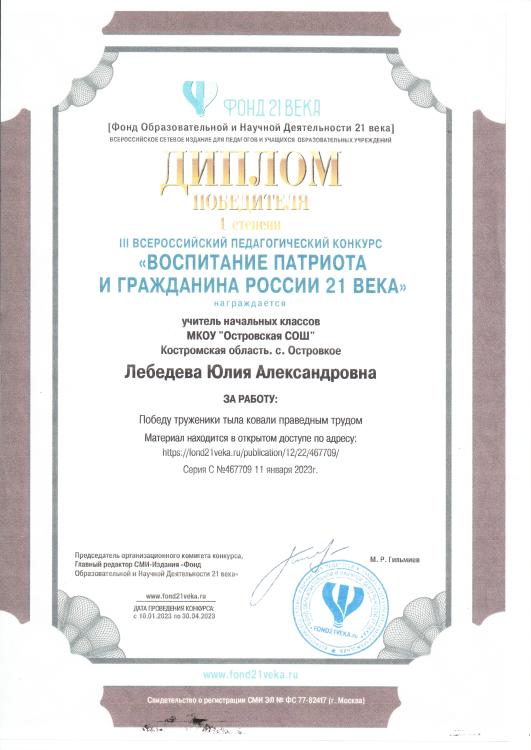 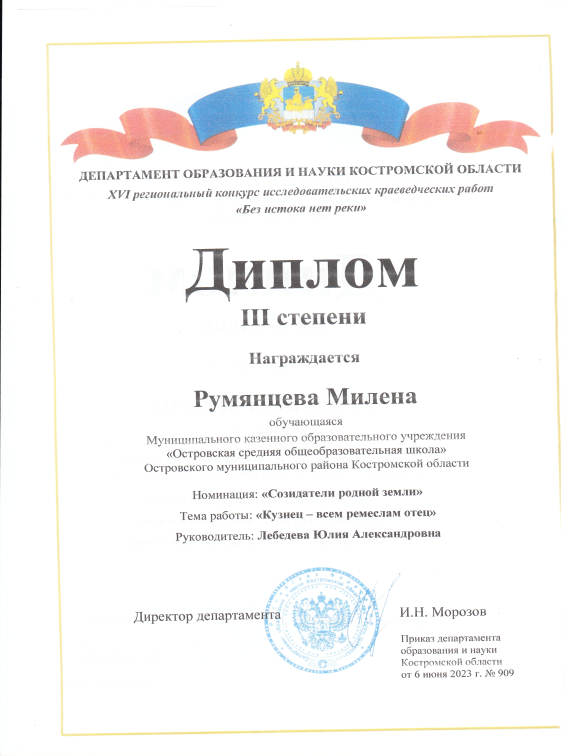 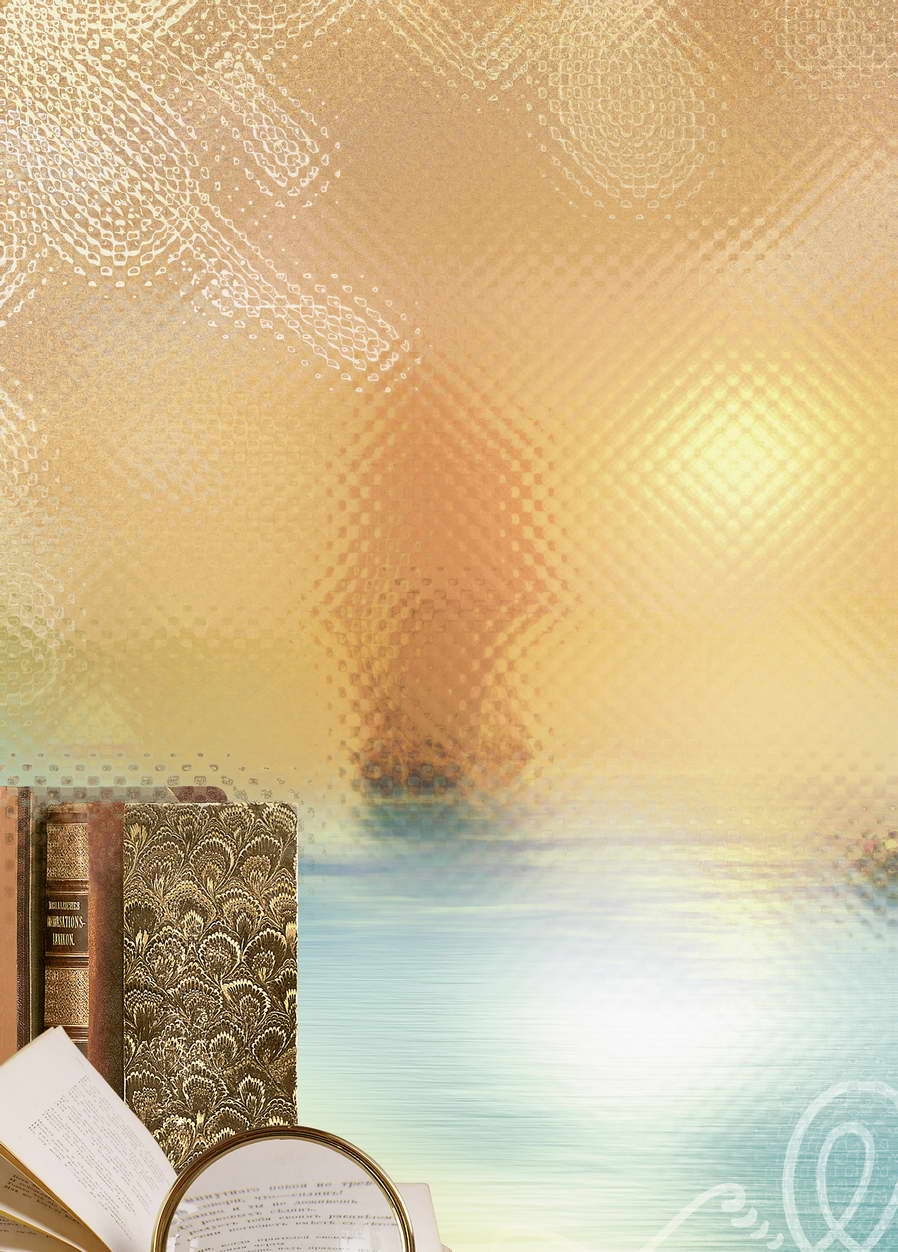 Наличие собственной программы деятельности музея, результаты ее реализации.
Работа музея осуществляется в соответствии с планом работы музея, который составлен в соответствии с Программой развития музея, 
а также планом воспитательной работы школы. 
Разработано «Положение о музее», «Положение о совете музея»
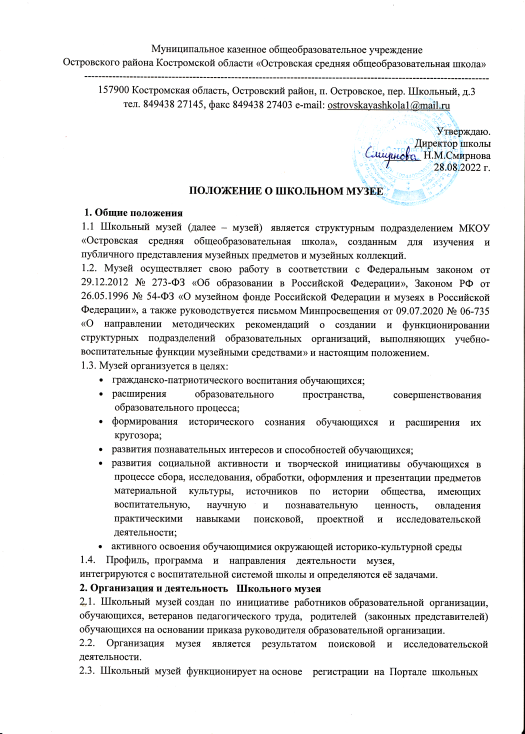 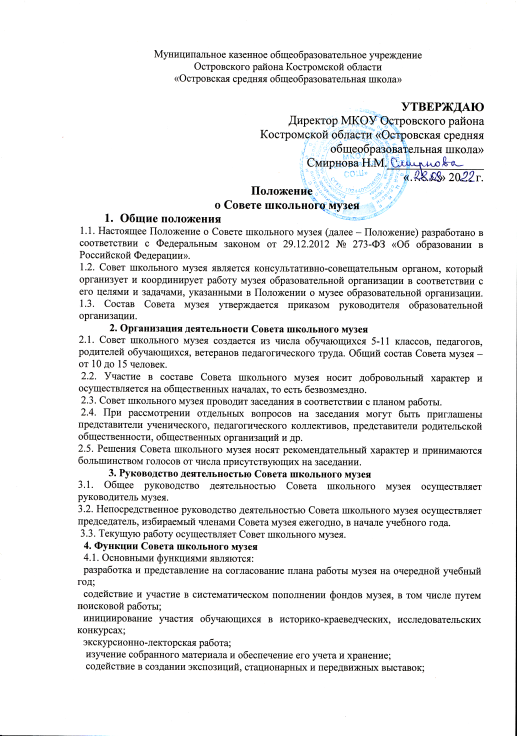 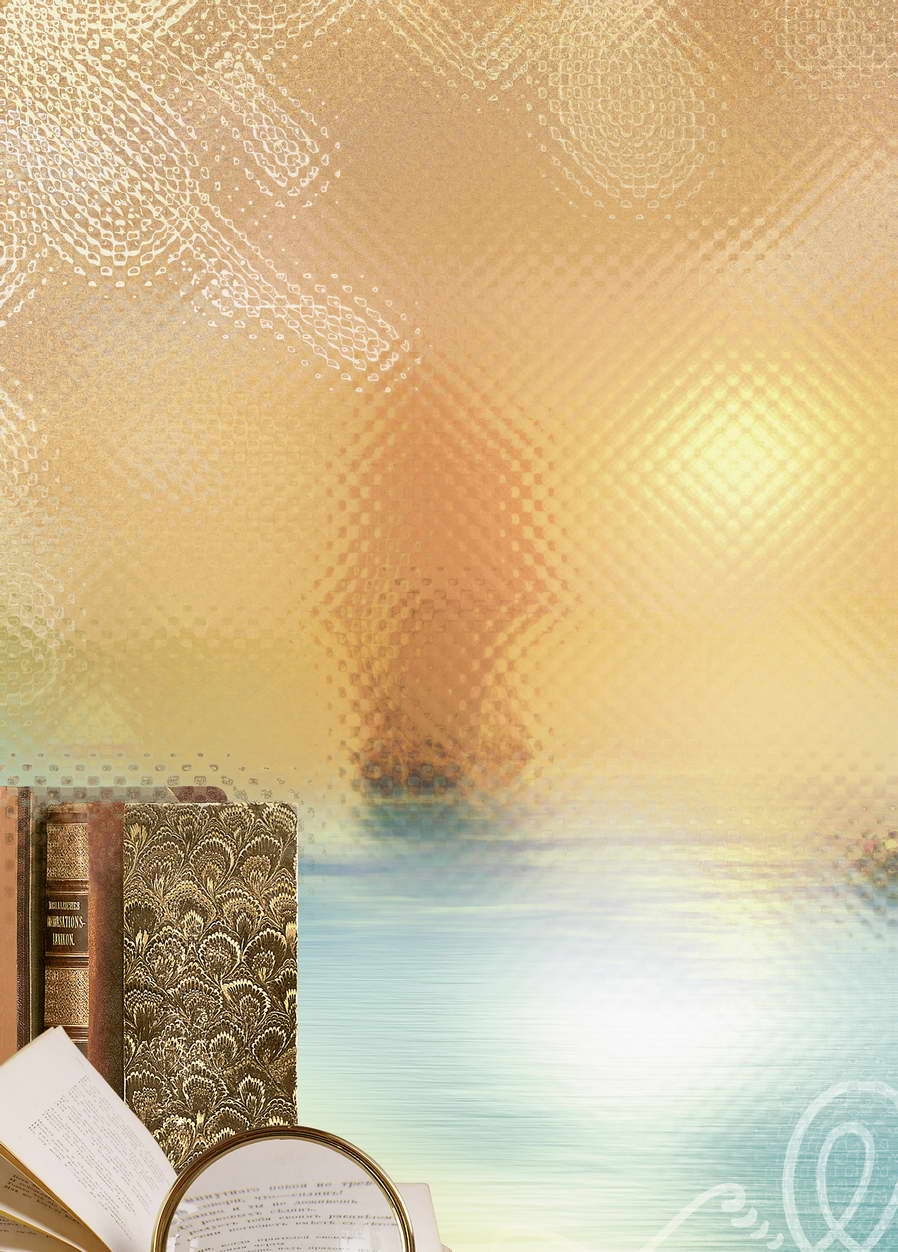 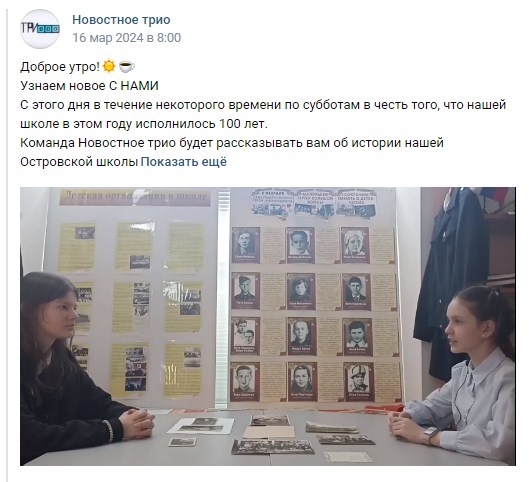 Работа поисковых групп, проведение поисково-исследовательской работы.
В музее ведется работа по обновлению экспозиций музея 
Разрабатываются новые тексты экскурсий
Оказывается содействие учителям в использовании музейных материалов в учебном процессе. 
Проводится сбор необходимых материалов на основании предварительного изучения литературы и других источников.
Ведется шефство над ветеранами педагогического труда
Подготовлены новые экспозиции и альбомы:
«Заслуженные учителя нашей школы»; 
«Отличники народного просвещения нашей школы»
«О героях былых времен» (учителя и ученики – участники Великой Отечественной войны)
«Наши выпускники на службе Отечеству»(об участниках локальных войн)
«В его судьбу ворвалась война» (о Чихачеве И.А.)
Видеоэкскурсия из цикла «Школьные десятилетия»
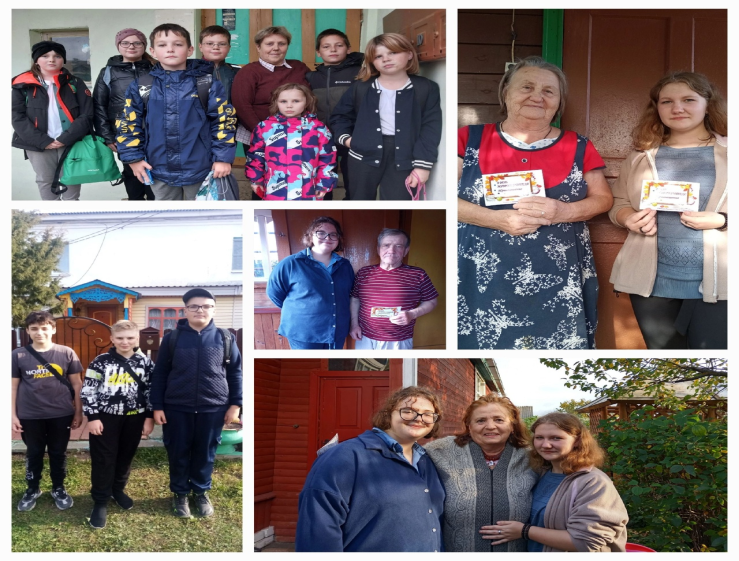 Встречи с ветеранами
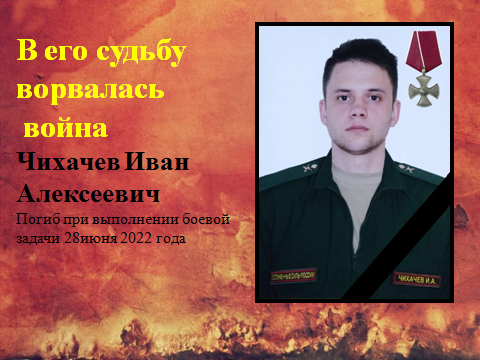 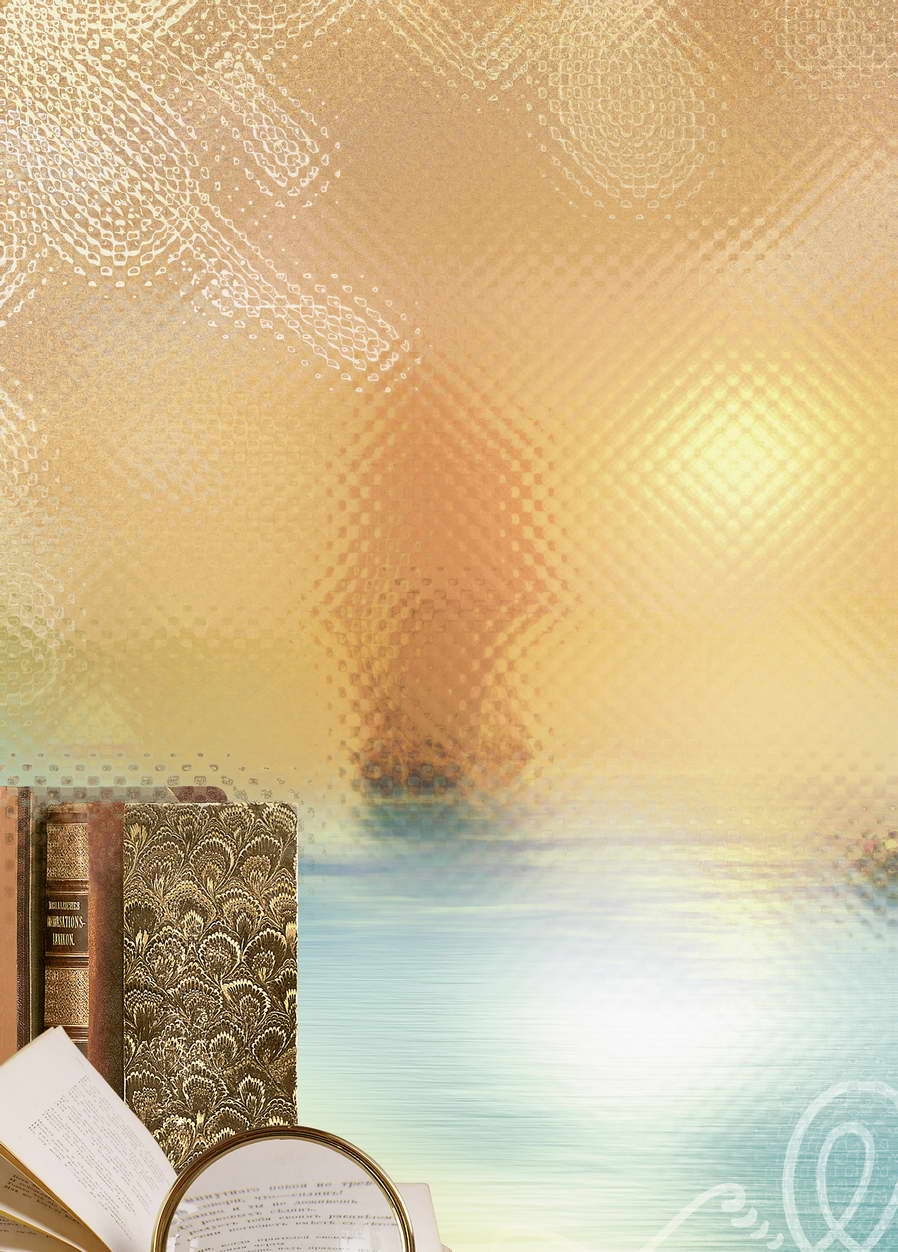 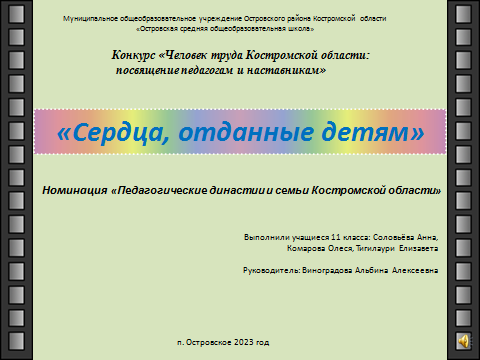 Участие коллектива школьного музея в мероприятиях туристско-краеведческой направленности.
Творческие работы приобщают детей к исследовательской деятельности, развитию интереса к родному краю и его героям. 
Подготовлены научно-исследовательские работы:
Региональный конкурс «Человек труда Костромской области: посвящение педагогам и наставникам»: «Учитель – редкий дар богов», 
«Талантливый педагог и уникальный человек», 
«Сердца, отданные детям»
Муниципальные рождественские чтения 2022г:  «Учителями славится Россия»
 Муниципальный конкурс научно-исследовательских работ: 
«О героях былых времен» (об учителях-участниках Великой Отечественной войны), «Учительская династия Варенцовых», «Родоначальник учительской династии», «Заслуженный учитель» 
Межмуниципальная военно-патриотическая  игра
                                            «Наследники Победы»
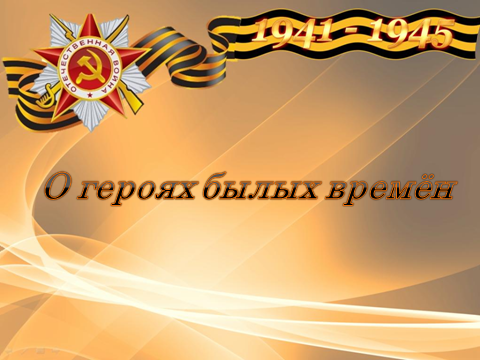 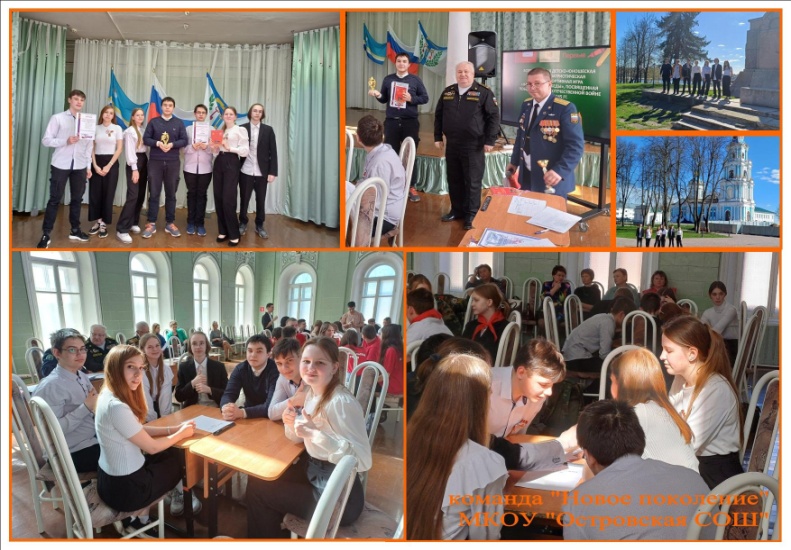 Игра «Наследники Победы»
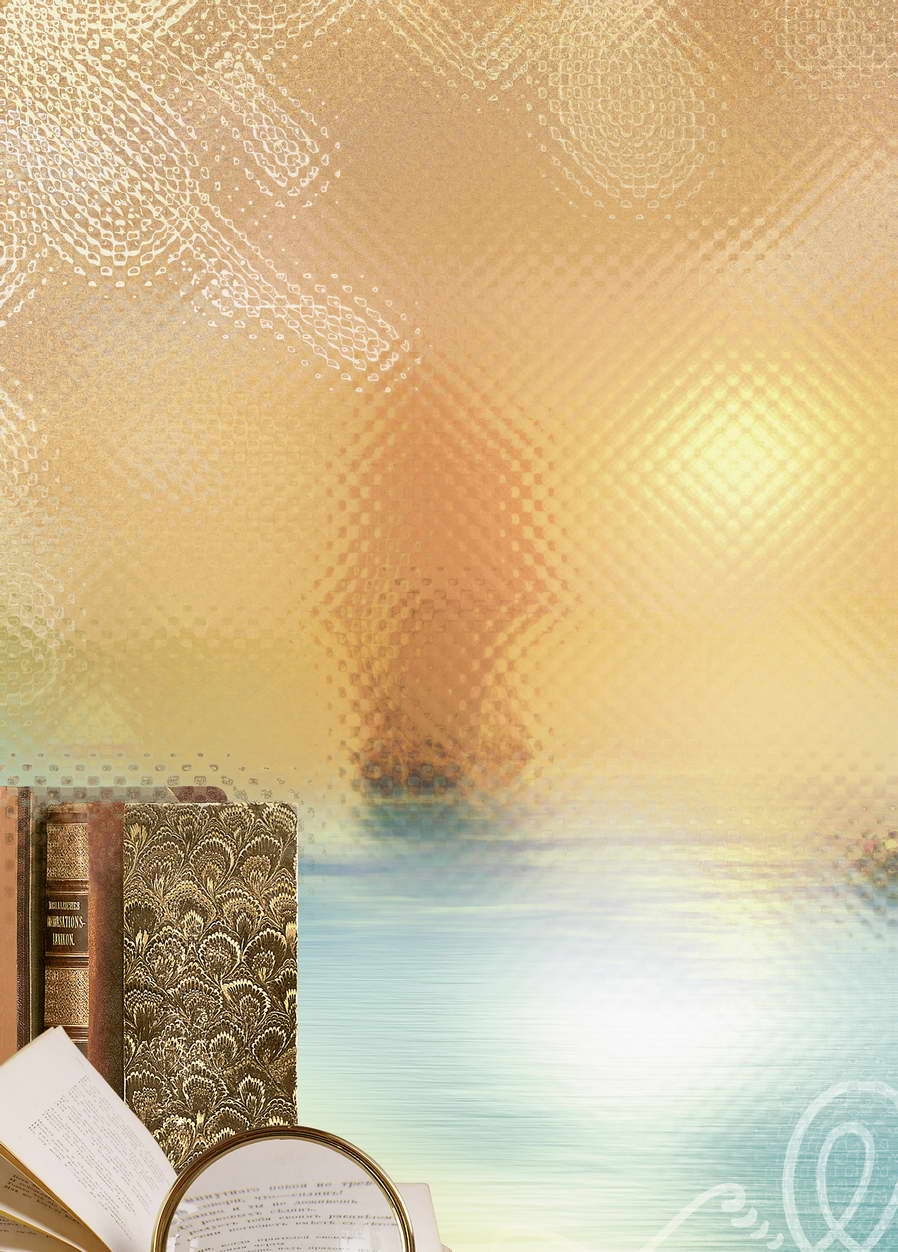 Школьные  мероприятия с участием музея:
Подготовлен фотоколлаж к 100-летию Пионерии
Открытие парты героя Бушилова М.И. (выпускник  школы 1939 года) 21.06.2022г
Открытие доски памяти Чихачева И.А. (выпускник школы 2017 года) 27.04.2023г
Вечер встречи выпускников к 100-летию школы
Квест- игра «Зарница» 02.2024г
Открытие зала, посвященного участникам СВО.
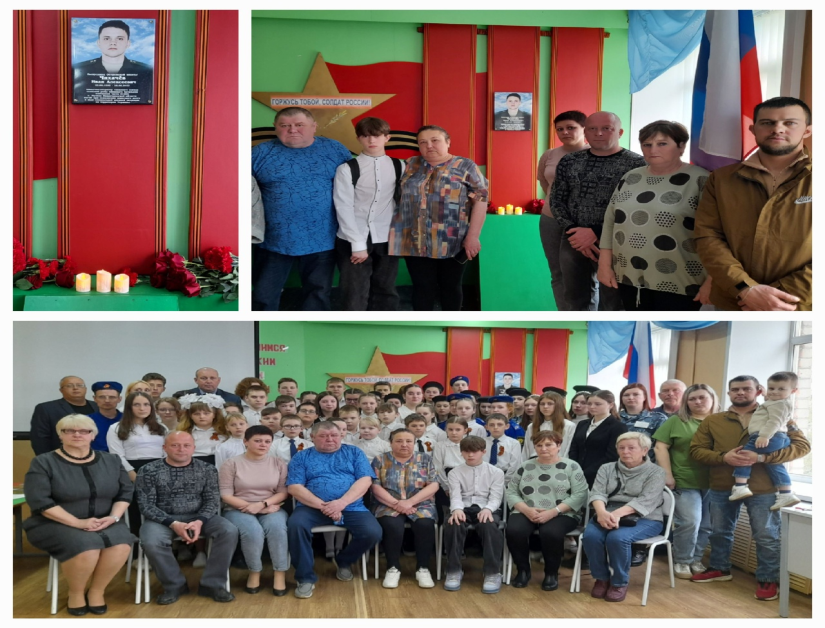 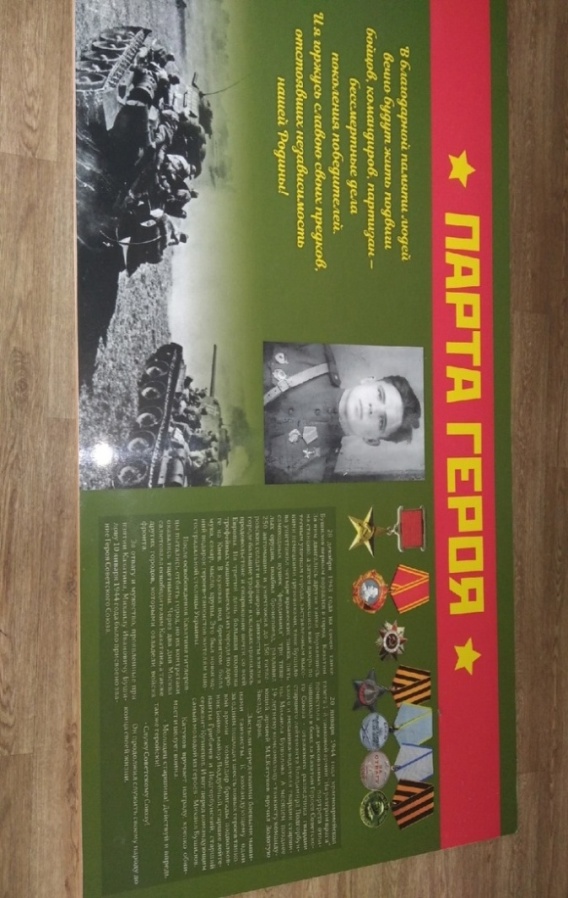 Открытие доски памяти Чихачеву И.А.
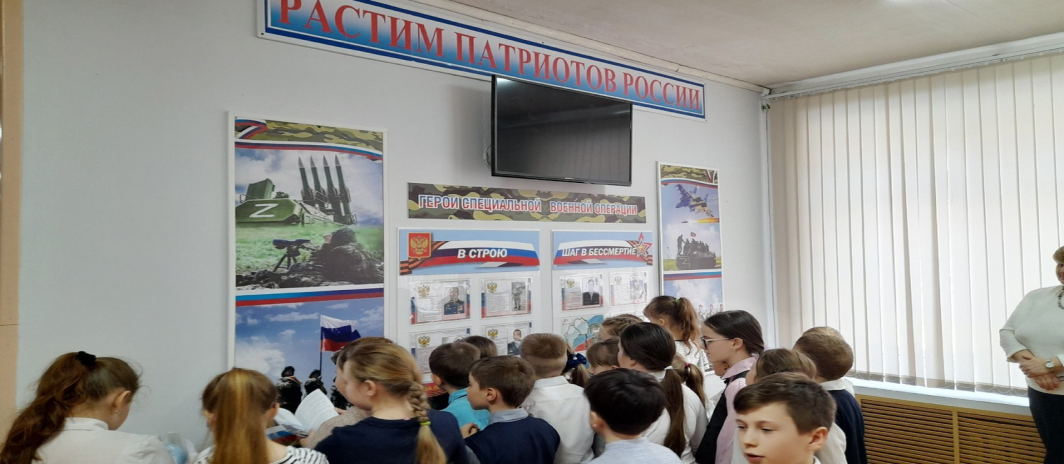 Зал, посвященный участникам СВО
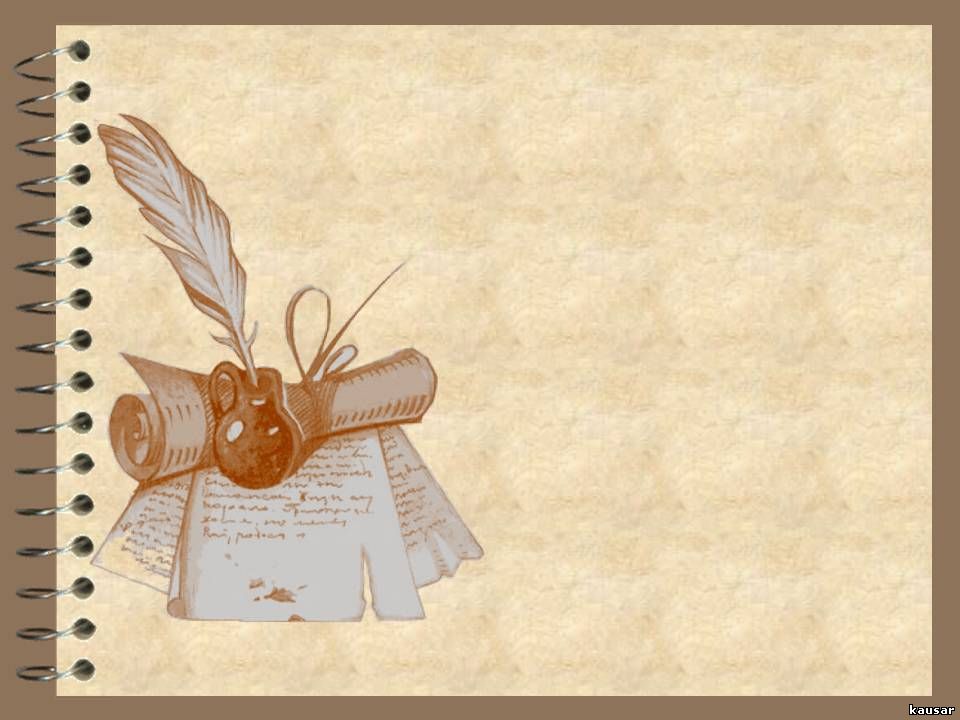 У МУЗЕЕВ ЕСТЬ ЗАМЕЧАТЕЛЬНЫЙ ПРОДУКТ, КОТОРЫЙ ВЫШЕ ВСЯКОЙ КОНКУРЕНЦИИ, -  ОНИ РАСПОЛАГАЮТ ИСТИННЫМИ ЦЕННОСТЯМИ.  
Д.С.Лихачев